Figure 2.  (A) The approximate portion of the visual field (parafoveal right lower quadrant) deactivated by the cooling ...
Cereb Cortex, Volume 12, Issue 11, November 2002, Pages 1146–1156, https://doi.org/10.1093/cercor/12.11.1146
The content of this slide may be subject to copyright: please see the slide notes for details.
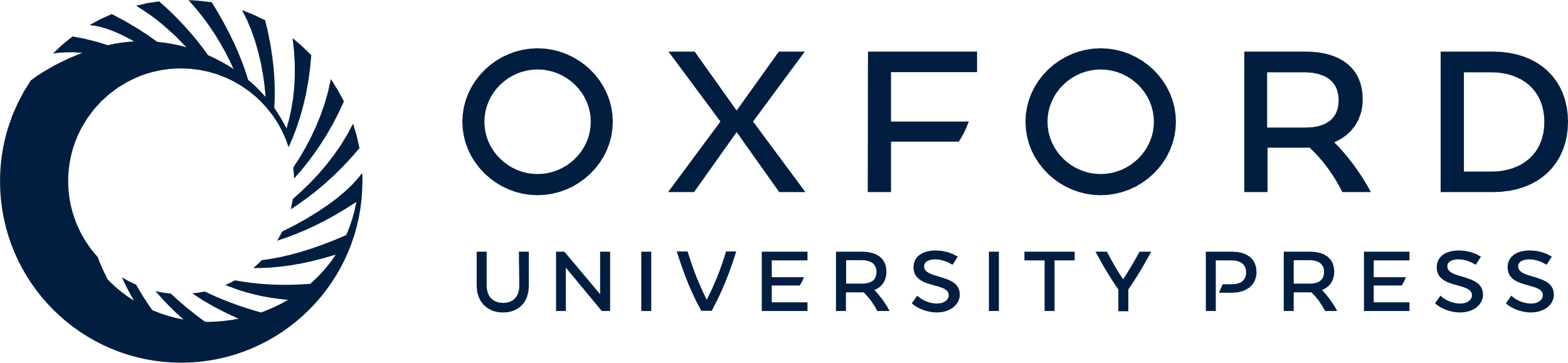 [Speaker Notes: Figure 2.  (A) The approximate portion of the visual field (parafoveal right lower quadrant) deactivated by the cooling loop is indicated by the dotted line. The central fixation spot is shown as white (red in reality, except for red–green discriminations). (B) Behavioural task. The monkeys first fixated a small red spot (0.4° in diameter) for 600 ms. While maintaining fixation, a sample randomly appeared in either the left or right lower quadrant for 1 s and was then extinguished. After a delay of one frame (16 ms), two stimuli (one match and one non-match) appeared in the upper quadrants. The fixation spot was extinguished after 1 s and the monkey was allowed to make a saccade to the correct match.


Unless provided in the caption above, the following copyright applies to the content of this slide: © Oxford University Press]